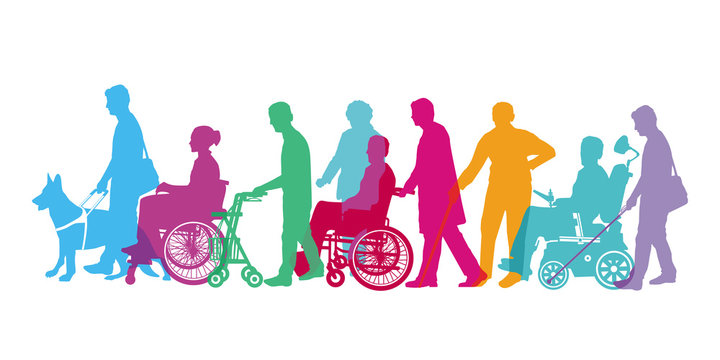 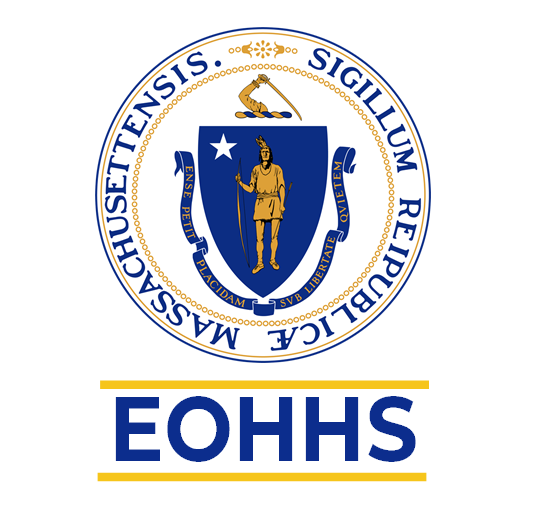 Massachusetts Human Service Transportation (HST) Brokerage
Public Meetings to Provide Updates and Hear Community Feedback
April 2021
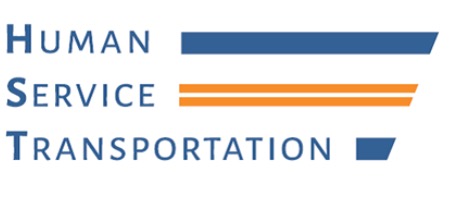 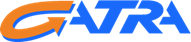 Accessibility at Today’s Meeting
Interpreters
CART
Use the chat box to contact the hosts for assistance at any time
Today’s Agenda
Welcome
State-level improvements (HST)
Regional improvements (GATRA)
Questions & comments

Submit your questions at any time
Q&A box
Raise your hand during the Questions & Comments section
Human Service Transportation (HST)
Rides funded by MassHealth & other state health & human services agencies
MassHealth PT-1
Department of Developmental Services (DDS)
Department of Public Health (DPH)
Massachusetts Rehabilitation Commission (MRC)
Massachusetts Commission for the Blind (MCB)
Department of Mental Health (DMH)
www.mass.gov/human-service-transportation
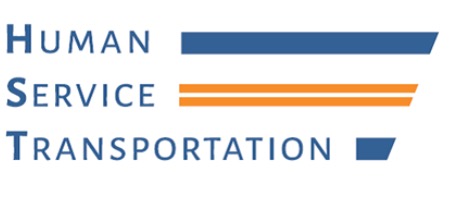 State Contracts with Regional Brokers
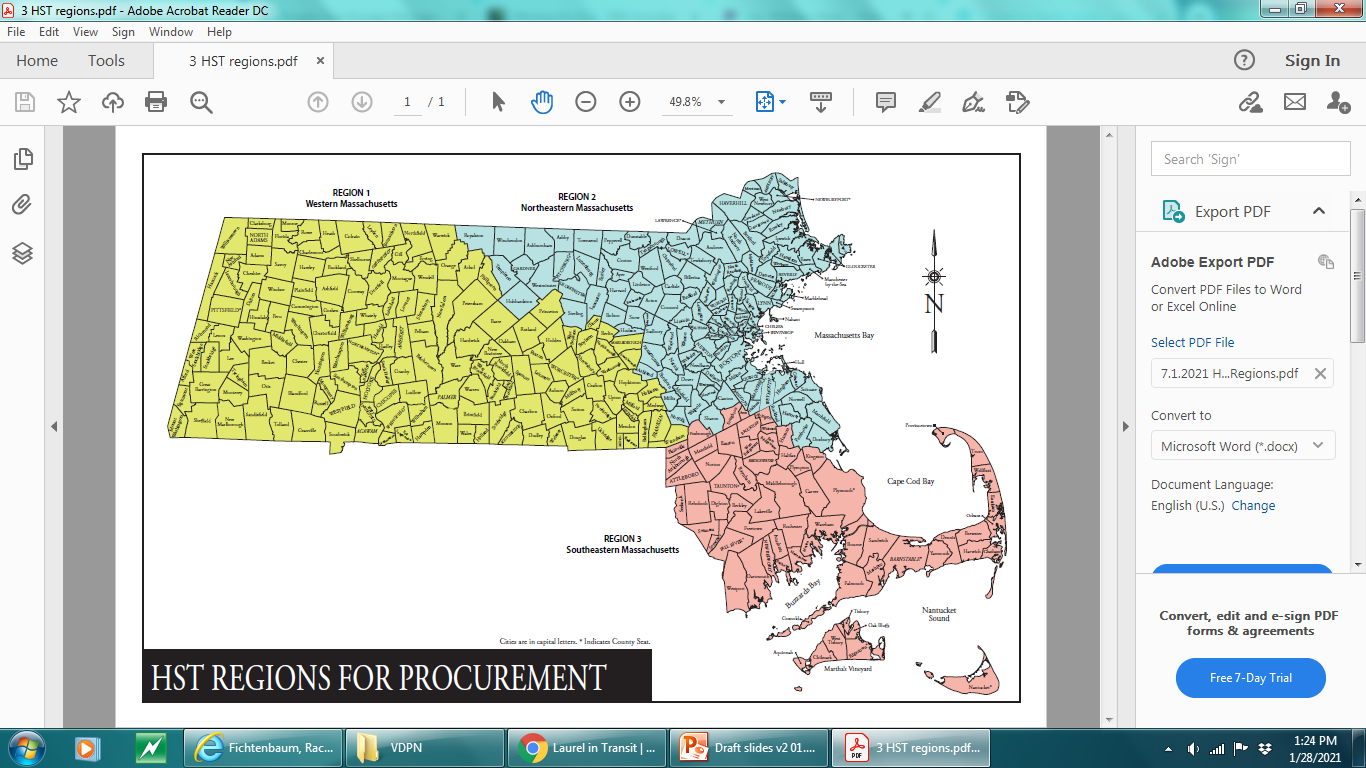 MART
MART
GATRA
2 Brokers Serving 3 Regions
What stays the same
If you get rides now, you will continue to get rides
MassHealth through PT-1
Agency-funded trips to a program
Trips arranged through a broker
Working with the same transportation companies
Timeline
April – public listening sessions
May – broker orientation sessions
June 17 – brokers ready to start taking your trip requests for July 1 and after
July 1 – new contract goes into effect
Ongoing – HST and brokers welcome feedback and work on additional improvements
You spoke…we listened
Opportunities for input
3 Public listening sessions spring 2019
3 Requests for Information

Procurement completed December 2020
New contract incorporates improvements that respond to the feedback we received
What we heard
Key themes
On-time performance & reliability
Complaints process
Call wait times
Driver & vehicle safety standards
State-Level Improvements
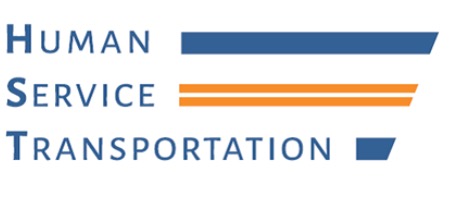 New Contractual Remedies
Performance incentives
Tied to metrics including transit operations, complaint resolution, consumer satisfaction, and timeliness of services
Fines
Consumer safety violations
Complaint resolution violations
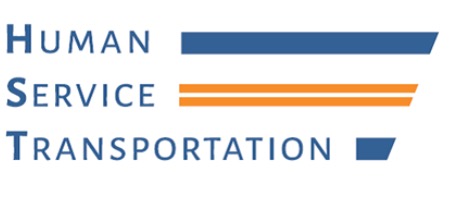 Compliance & Quality Assurance
New HST Compliance & Quality Assurance Unit
Conduct inspections
Hold brokers accountable
Hold transportation providers accountable
4 new Compliance Officers
Triple field inspections
Provide consumers a dedicated resource for escalation and resolution of issues
Work with Brokers to review complaints
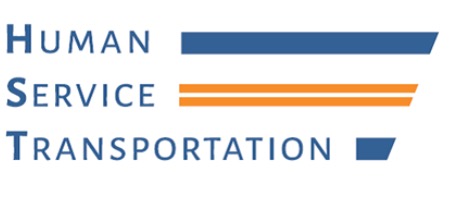 Welcoming Consumer Feedback
Member Experience Monitoring Program
Invite us to your meeting
Developing additional opportunities
Stay tuned
Share your ideas
Keep in touch
hstinfo@mass.gov
(617) 847-3427
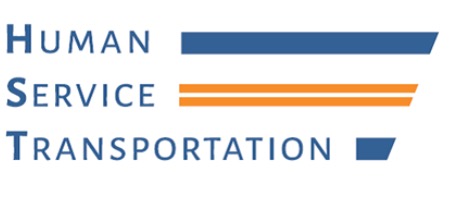 Broker-Level Improvements
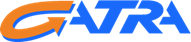 On-Time Performance & Reliability
Coming July 1
Monitor providers to prevent overbooking
Implement system to track vehicles in real-time
GPS on PT-1 rides
Consumer smartphone app

What we’re working on
GPS tracking on all vehicles
Ride-hail pilots
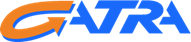 Efficient Call Center
Coming July 1
Consumer & provider web portals
Consumer smartphone app
Increased staffing in Call Center
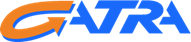 Timely & Transparent Complaints Process
Coming July 1
More ways to submit complaints
Notification system for complaint resolution
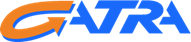 Prioritizing Driver & Vehicle Safety
Coming July 1
Enhanced, robust driver training system
Increased number of inspectors
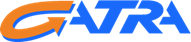 We welcome your feedback!
Submit a complaint or share your ideas
Call us at (800) 431-1713
More ways to contact us coming July 1
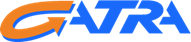 Questions & Comments
Raise your hand
Click on “Raise Hand”
Use Alt+Y for Windows or Option+Y for Mac
If you are calling in, dial *9
Or type into the Q&A box
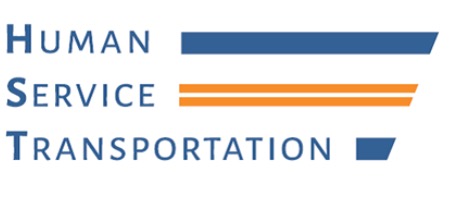 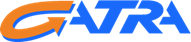 Thanks for attending!
Keep in touch
hstinfo@mass.gov
(617) 847-3427
To submit complaints about a specific trip or vendor
Contact GATRA at 1-800-431-1713
Contact HST at hstcomplaintincident@mass.gov or (617) 847-3427
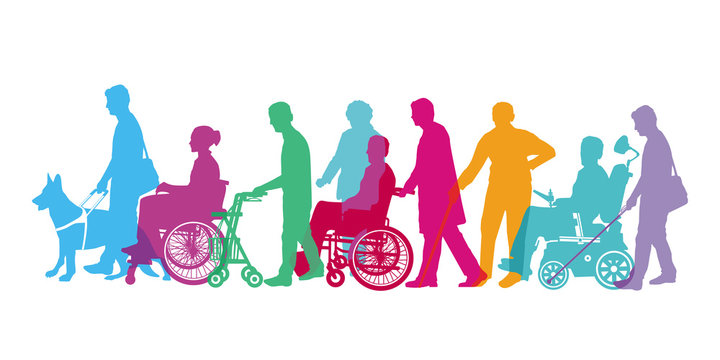